ГИМС МЧС России по г. Москве ПРЕДУПРЕЖДАЕТ: Пренебрежение Правилами охраны жизни людей на водных объектах ОПАСНО
 для Вашего здоровья
Меры предосторожности
 и правила поведения
 на льду
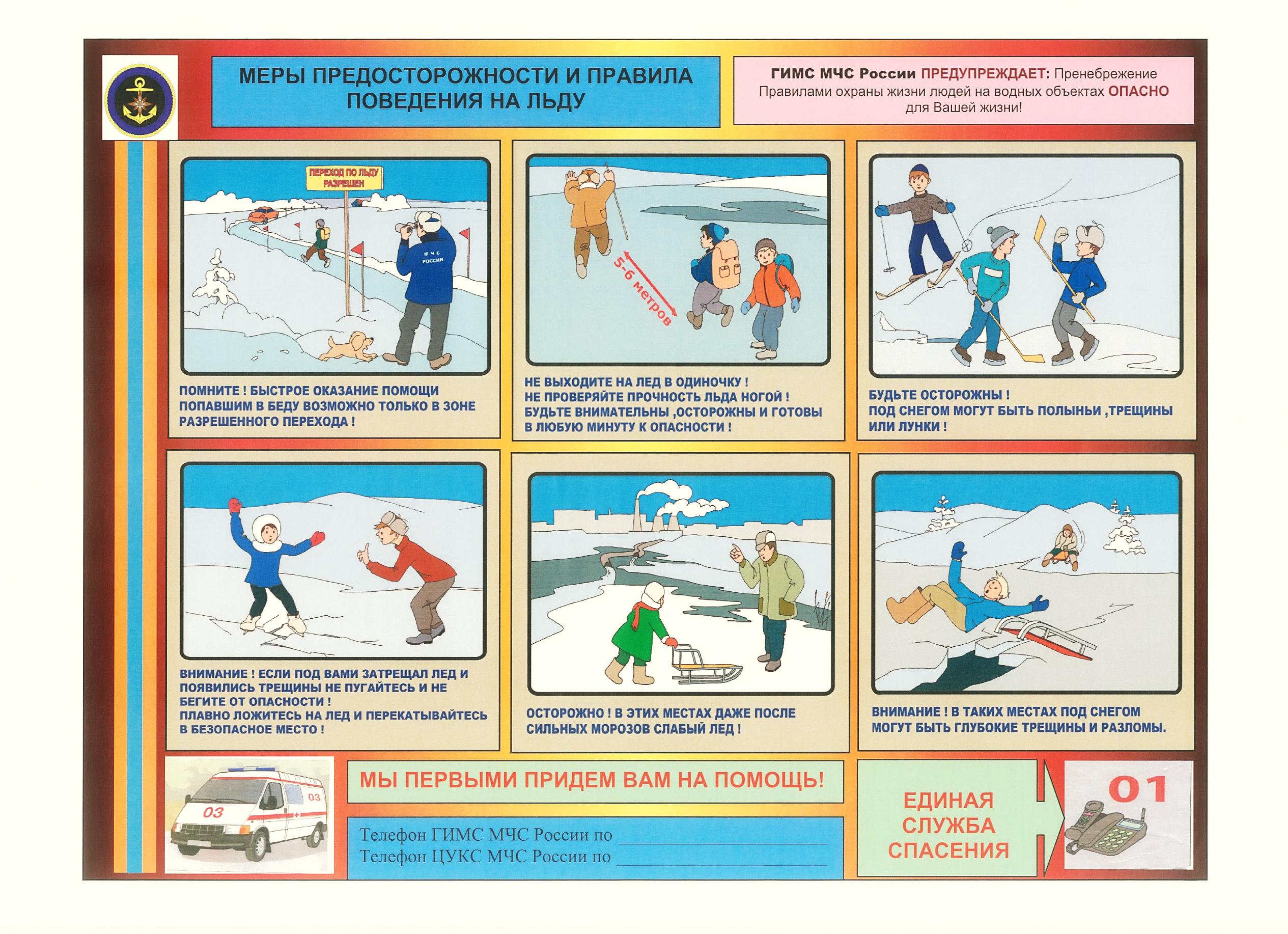 ГИМС 
     МЧС России
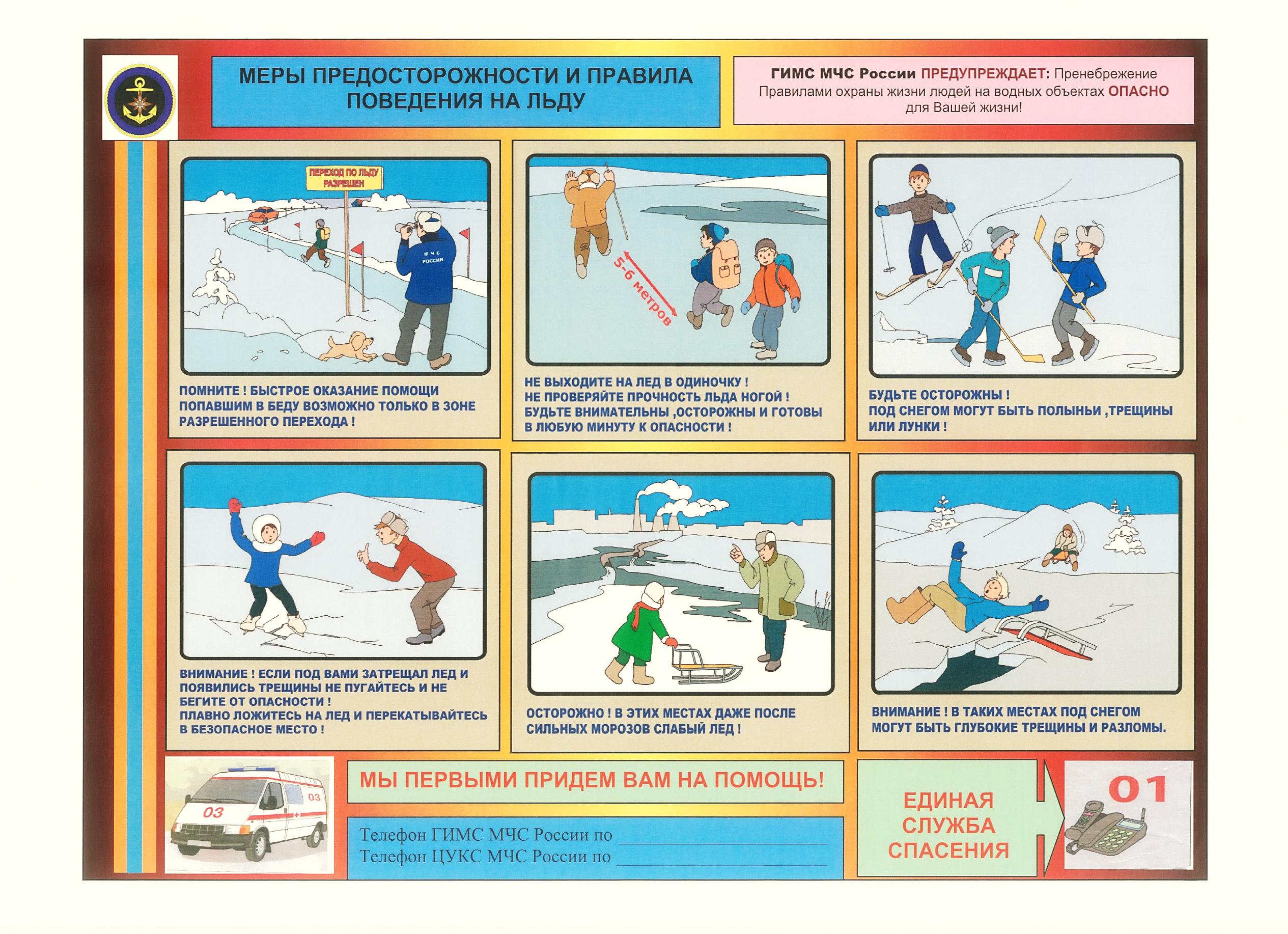 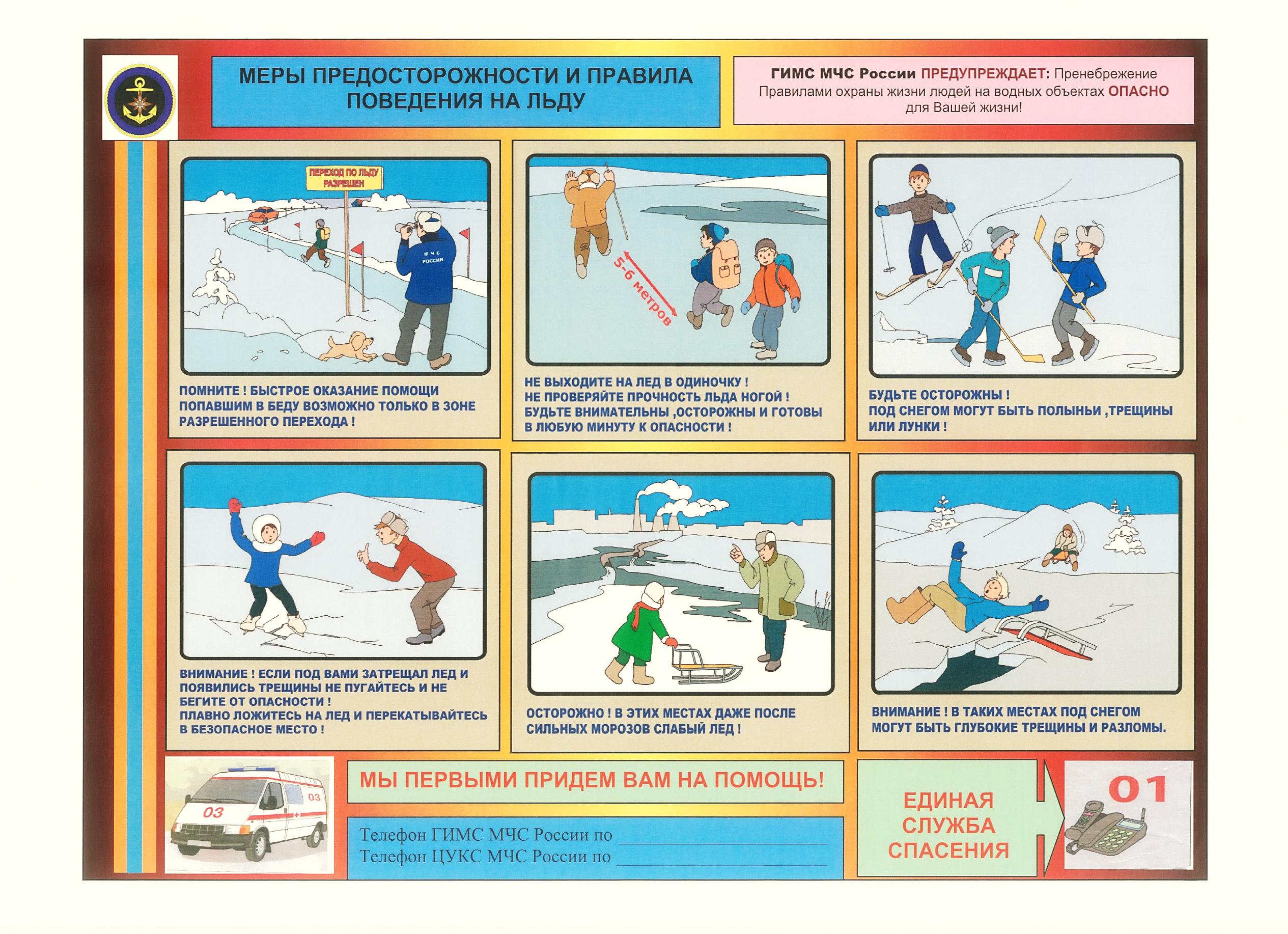 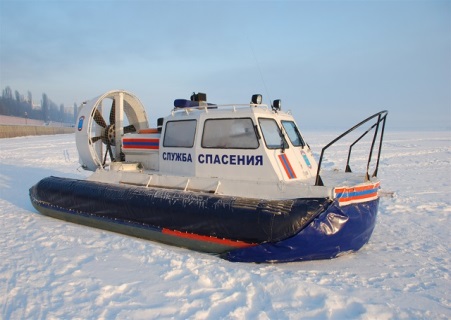 МЫ ПЕРВЫМИ
ПРИДЕМ ВАМ 
НА ПОМОЩЬ!
Телефон ГИМС МЧС России 
по г. Москве 8-(495)-623-78-19
Телефон ЦУКС МЧС России 
по г. Москве  8-(499)-244-83-88
112
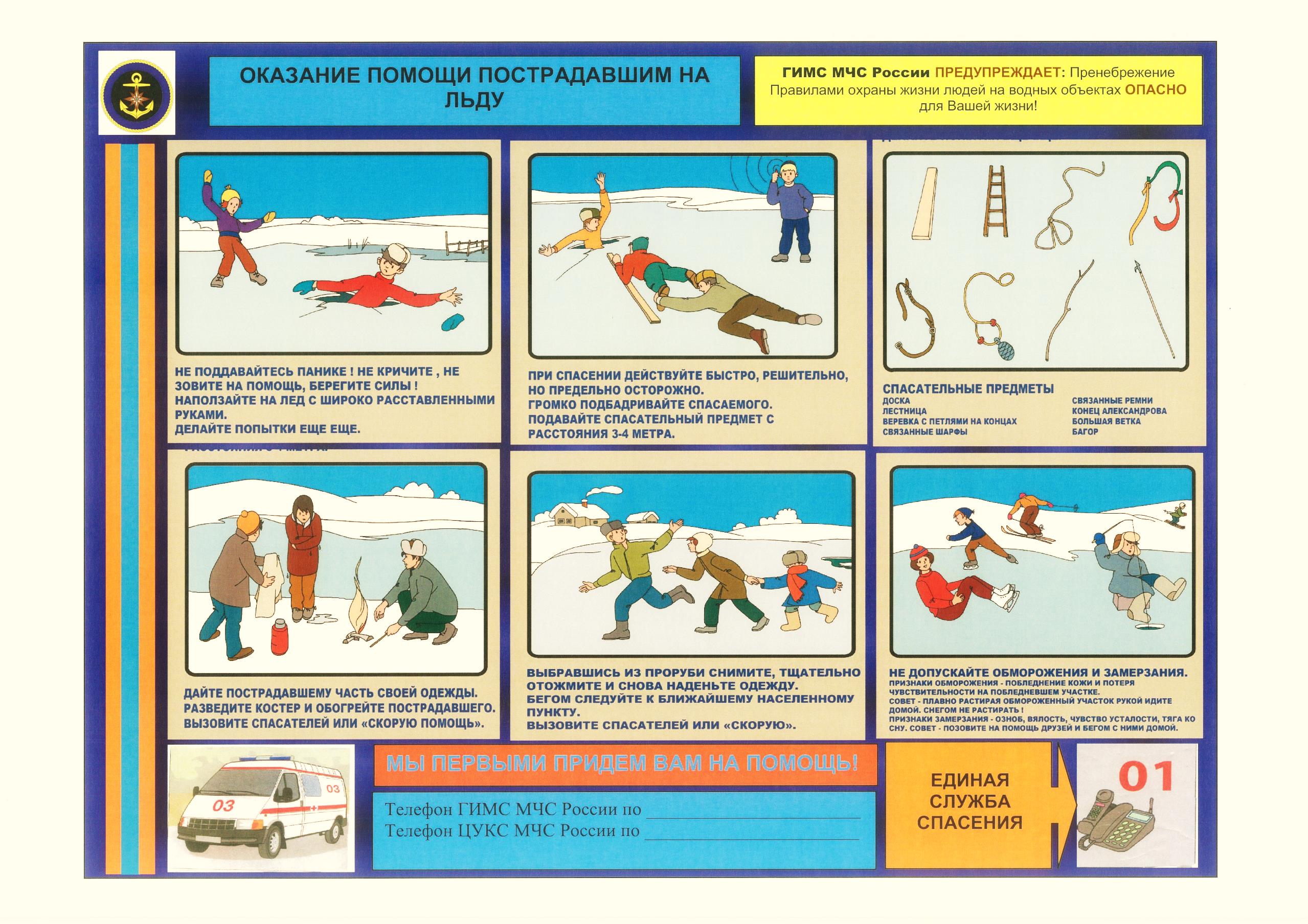 ГИМС МЧС России по г. Москве ПРЕДУПРЕЖДАЕТ: Пренебрежение Правилами охраны жизни людей на водных объектах ОПАСНО для Вашего здоровья
Оказание помощи пострадавшим на льду
ГИМС 
     МЧС России
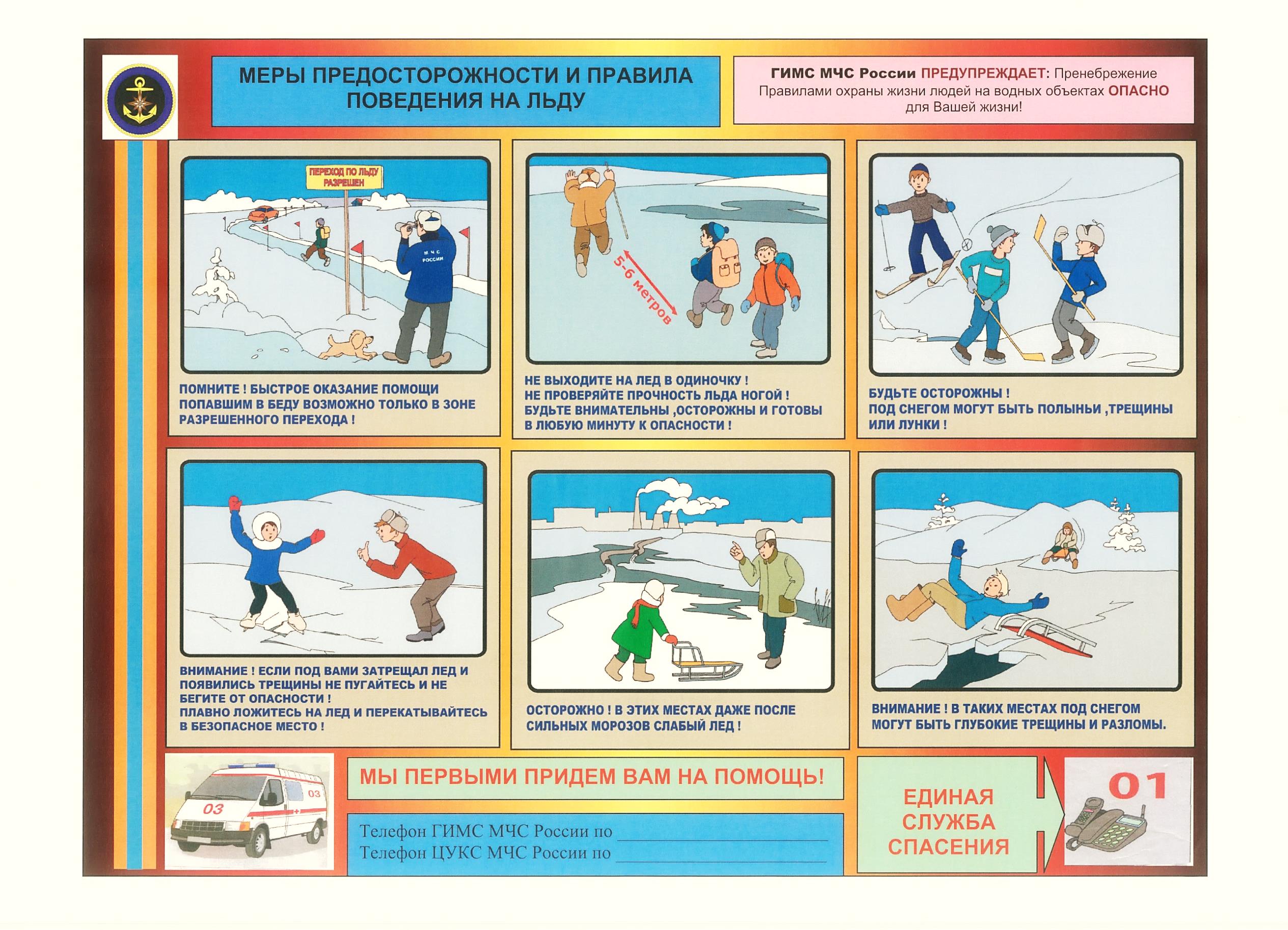 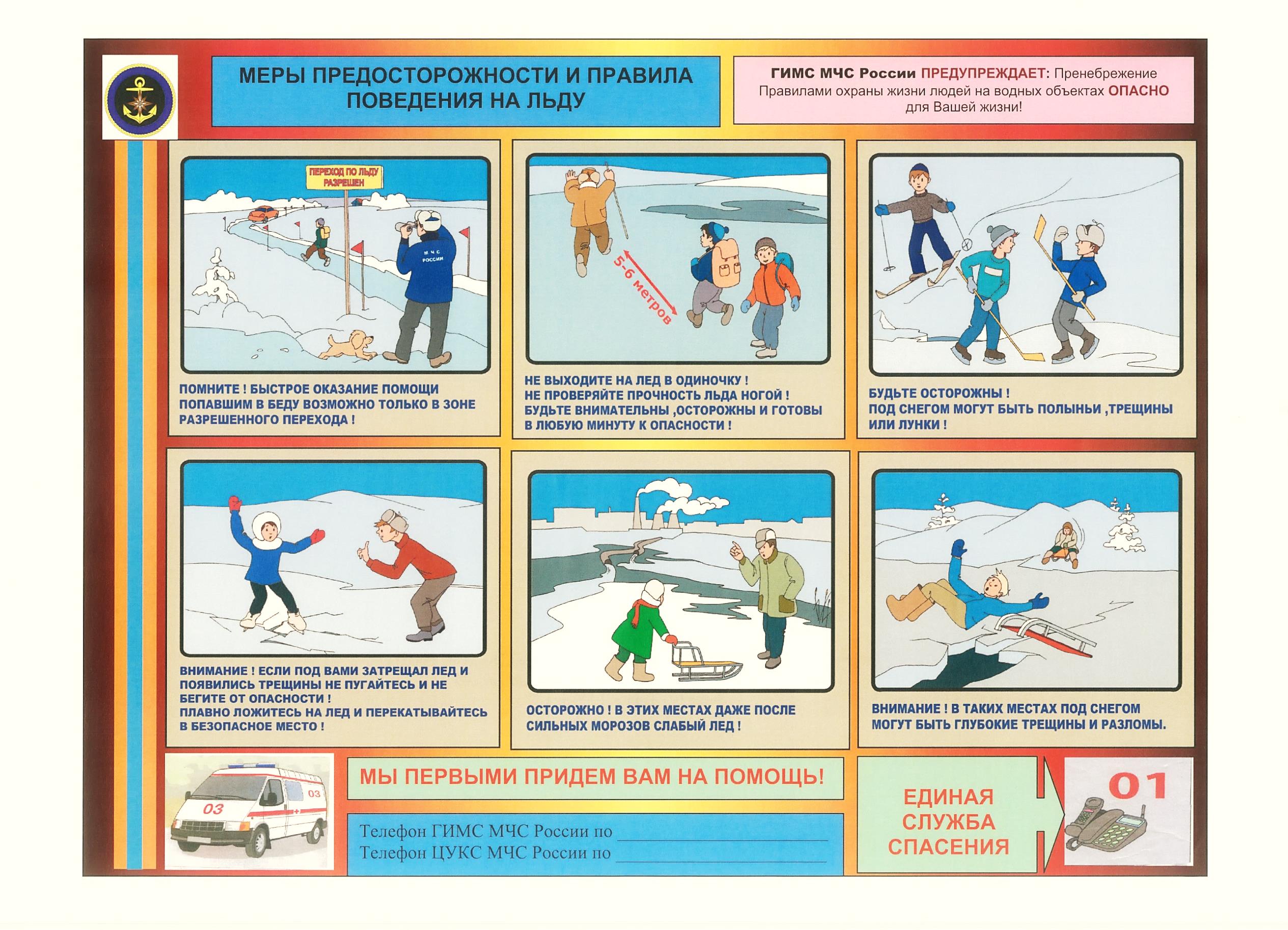 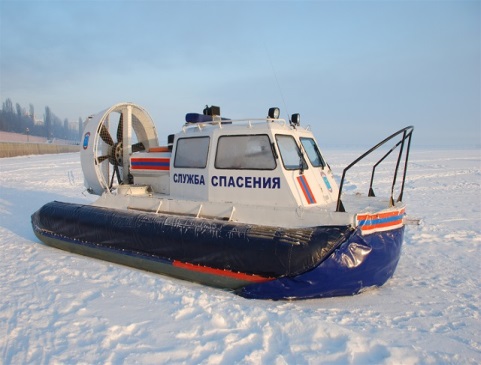 Телефон ГИМС МЧС России 
по г. Москве 8-(495)-623-78-19
Телефон ЦУКС МЧС России 
по г. Москве  8-(499)-244-83-88
МЫ ПЕРВЫМИ
ПРИДЕМ ВАМ 
НА ПОМОЩЬ!
112
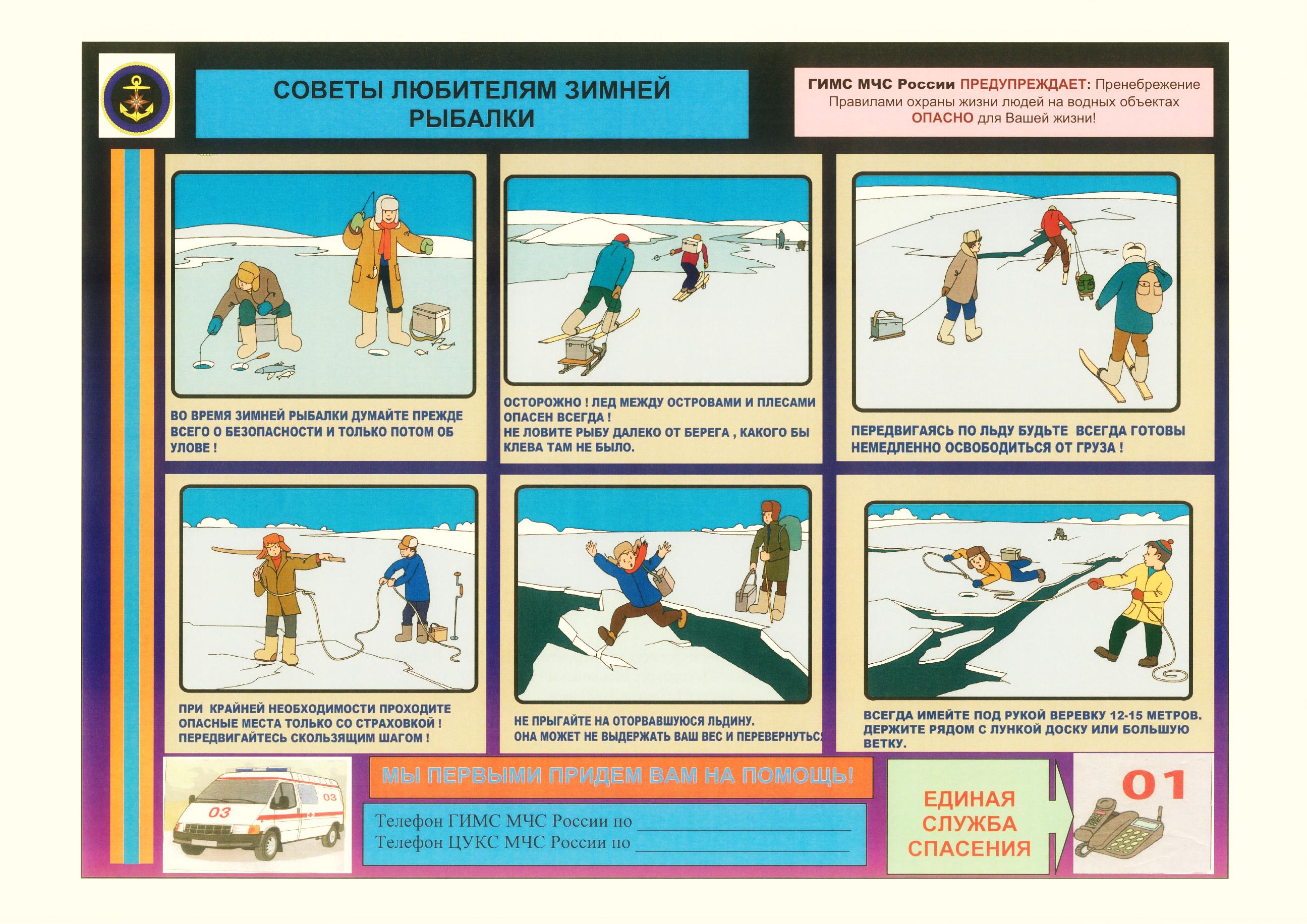 ГИМС 
 МЧС России
ГИМС МЧС России по г. Москве ПРЕДУПРЕЖДАЕТ: Пренебрежение Правилами охраны жизни людей на водных объектах ОПАСНО для Вашего здоровья
Советы любителям 
зимней рыбалки
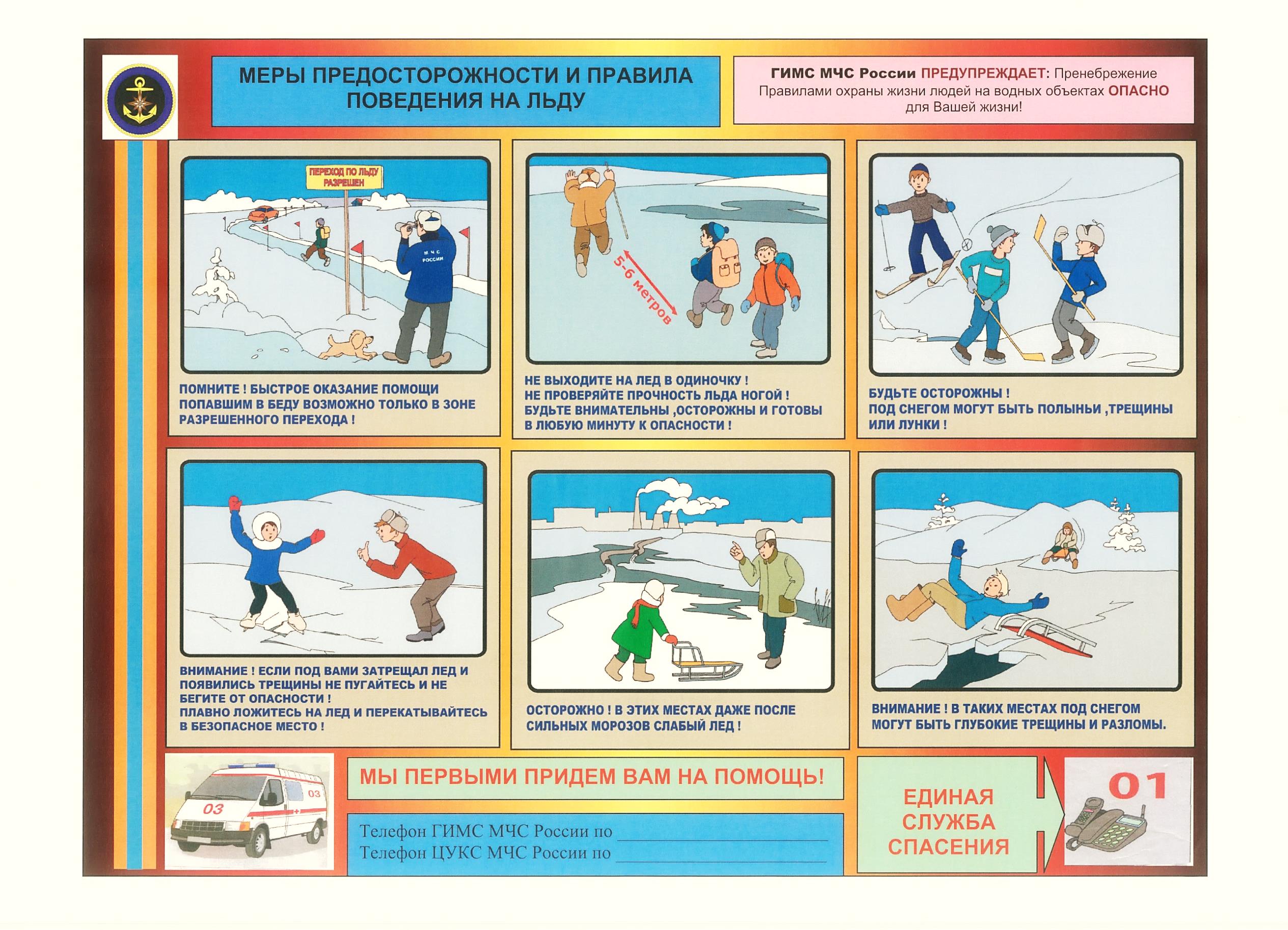 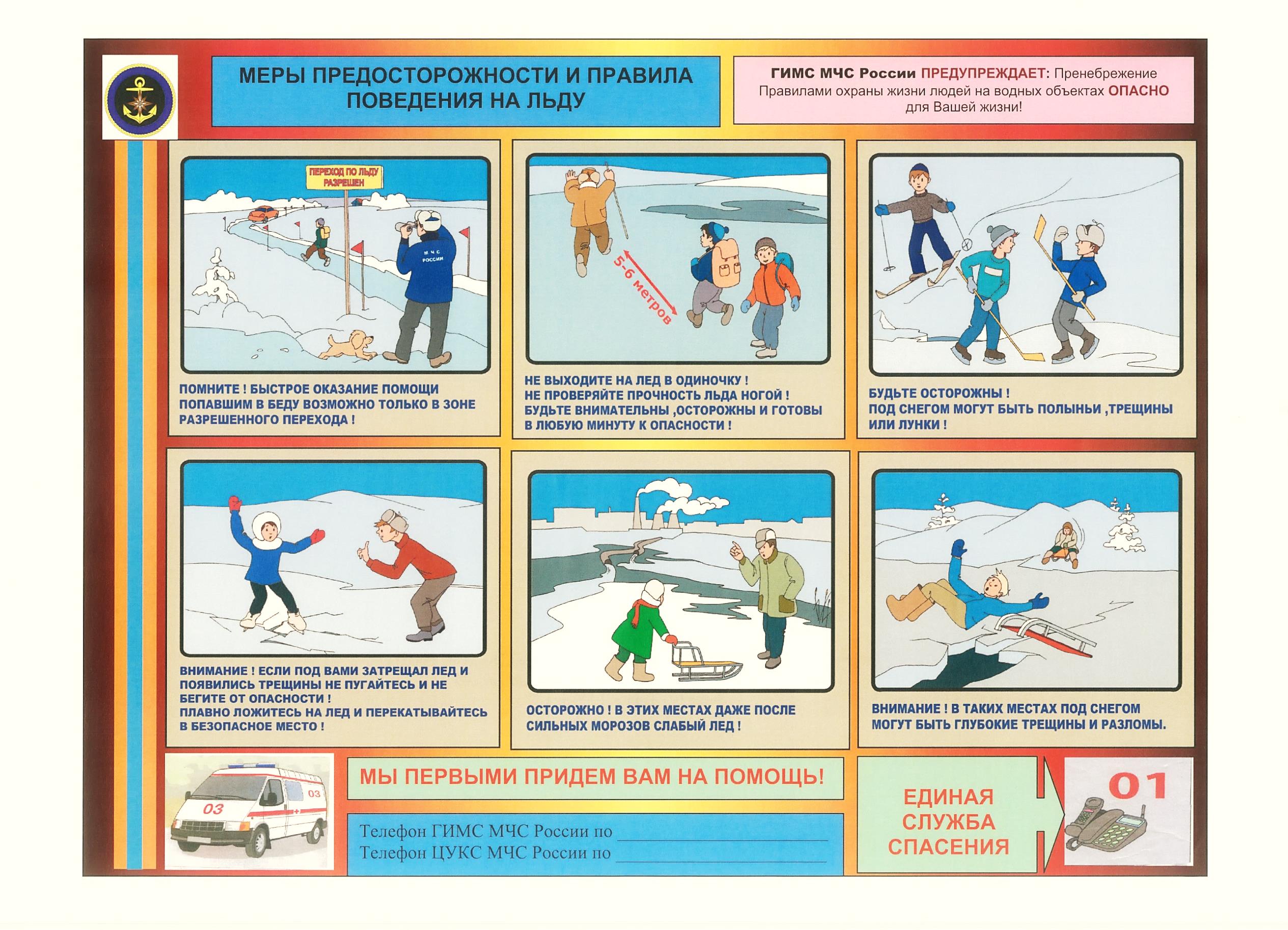 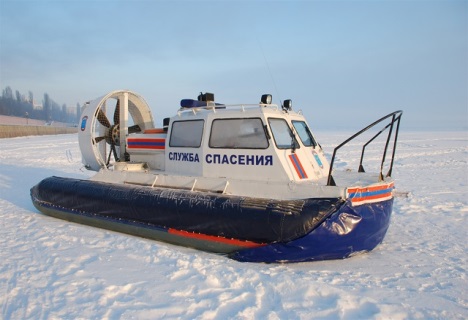 МЫ ПЕРВЫМИ
ПРИДЕМ ВАМ 
НА ПОМОЩЬ!
Телефон ГИМС МЧС России 
по г. Москве 8-(495)-623-78-19
Телефон ЦУКС МЧС России 
по г. Москве  8-(499)-244-83-88
112
112
Телефон ГИМС МЧС России по г. Москве 8-(495)-623-78-40 Телефон ЦУКС МЧС России по г. Москве  8-(495)-637-22-22